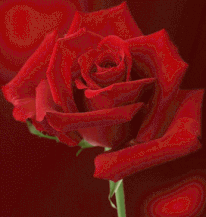 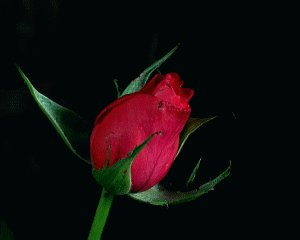 আজকের ক্লাসের সবাইকে ফুটন্ত গোলাপের শুভেচ্ছা
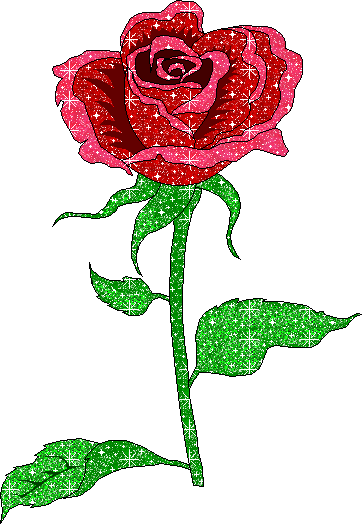 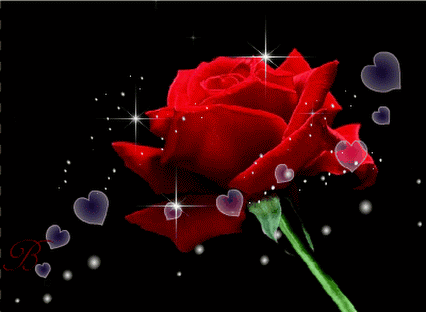 পরিচিতি
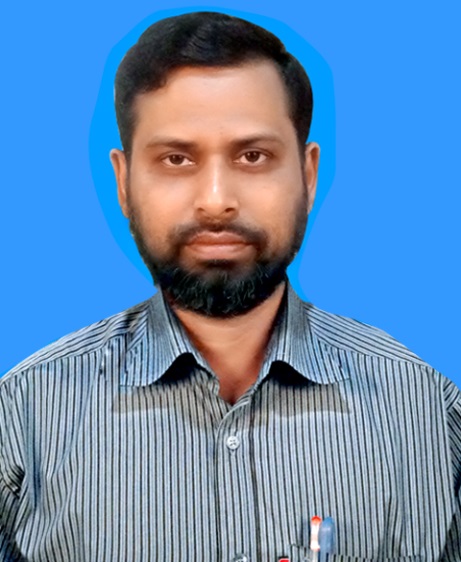 মোঃ আব্দুল  মুতালিব 
সহকারি শিক্ষক 
ডাঃ ইলিয়াছ একাডেমী
বানিয়াচং,হবিগঞ্জ।
শ্রেনিঃ ষষ্ঠ
বিষয়ঃ বিজ্ঞান
অধ্যায়ঃ ত্রয়োদশ
পাঠের বিষয়ঃ খাদ্য ও পুষ্টি
এসো আমরা কিছু ছবি দেখি ।
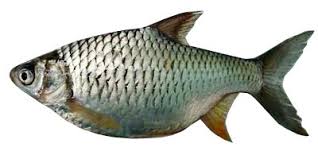 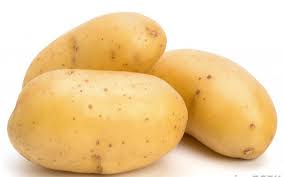 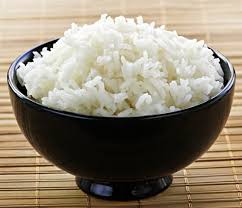 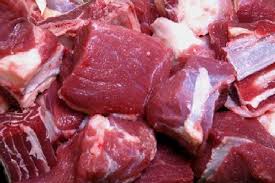 মাছ
ভাত
আলু
মাংস
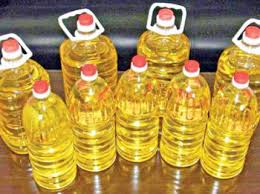 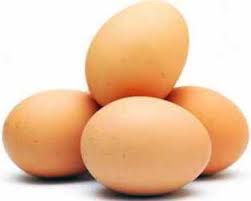 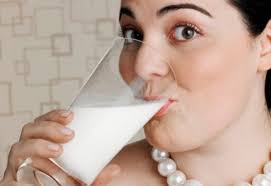 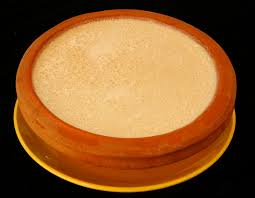 ডিম
তেল
দুধ
দই
এগুলো কিসের ছবি ?
বিভিন্ন প্রকার খাদ্যের
আজকের পাঠের শিরোনাম
খাদ্য ও পুষ্টি
শিখনফল
এই পাঠ শেষে শিক্ষার্থীরা,
১। খাদ্য ও পুষ্টির সজ্ঞা বলতে পারবে ।
২। বিভিন্ন প্রকার খাদ্য উপাদানের নাম বলতে পারবে ।
৩। খাদ্য উপাদানের উৎস বর্ণনা করতে পারবে ।
৪। খাদ্য উপাদানের কাজ বলতে পারবে ।
৫। দেহে ভিটামিনের কাজ বলতে পারবে ।
উপস্থাপন
খাদ্যঃ দেহকে সুস্থ ও কাজের উপযোগী রাখার জন্য যে সকল উপাদান প্রয়োজন, সে সব উপাদান বিশিষ্ট বস্তুকে খাদ্য বলে ।
পুষ্টিঃ আমরা যে খাবার খাই সেগুলো সরাসরি আমাদের দেহ গ্রহন করতে পারে না । আমাদের পৌষ্টিকতন্ত্রে এগুলো হজম হয়ে দেহে গ্রহণ উপযোগী সরল উপাদানে পরিনত হয় । জীবকোষ এই উপাদানগুলো গ্রহণ করে দেহের বৃদ্ধি,ক্ষয়পূরণ , শক্তি উৎপাদন ও রোগ প্রতিরোধ ক্ষমতা বাড়ায় । এই সম্পূর্ণ প্রক্রিয়াটিকে বলা হয় পুষ্টি ।
এসো আমরা কিছু খাদ্যের তালিকা দেখি ।
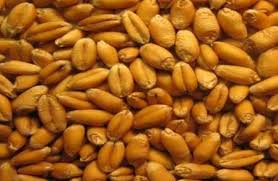 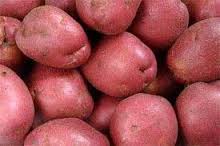 গম
এগুলো শর্করা জাতীয় খাদ্য । এরা দেহের কাজ করার শক্তি যোগায় ও তাপ উৎপাদন করে ।
আলু
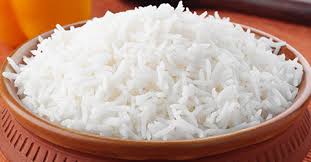 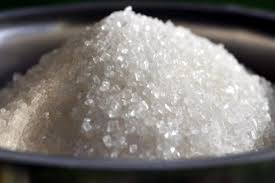 ভাত
চিনি
দেহে শর্করার অভাবজনিত লক্ষণ হচ্ছে ,ক্ষুধা অনুভব করা, বমি বমি ভাব হওয়া, অতিরক্ত ঘামানো।
এসো আরও কিছু খাদ্যের ছবি দেখি
এগুলো প্রোটিন বা আমিষ জাতীয় খাদ্য দেহের পেশি,হাড়,অস্থি রক্ত কণিকা,ইত্যাদি প্রোটিন দ্বারা গঠিত হয় । এরা দেহের শক্তি ঊৎপন্ন করে । রোগ প্রতিরোধকারী এন্টিবডি প্রোটিন থেকে তৈরী হয় ।
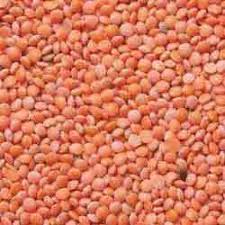 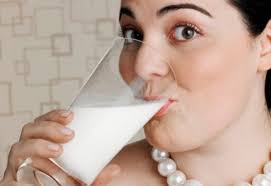 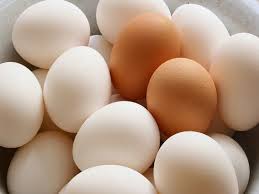 দুধ
ডাল
ডিম
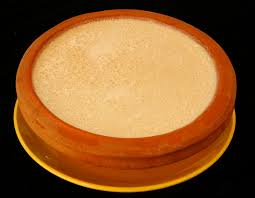 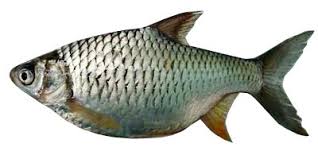 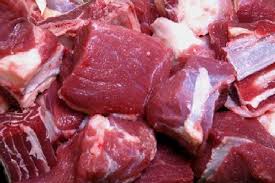 দই
মাংস
মাছ
প্রোটনের অভাব হলে কোয়াশিয়রকর রোগ হয় । এ রোগের করণে দেহের বৃদ্ধি বাধাগ্রস্ত হয় ।শিশু পুষ্টিহীনতায় ভোগে ।
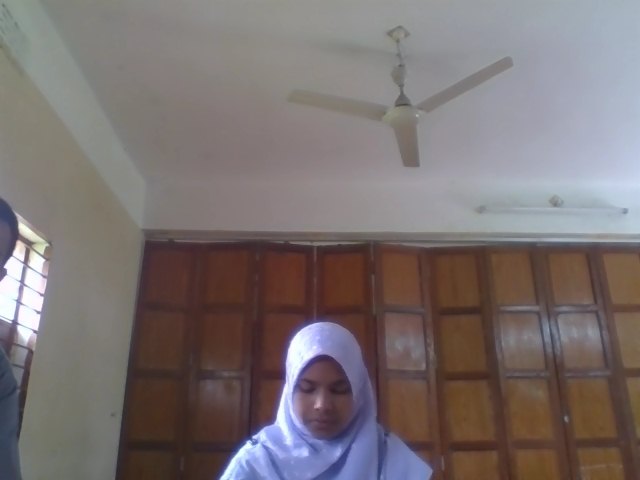 নীচের ছবিগুলো থেকে শর্করা ও আমিষ খাদ্য আলাদা করে লিখ ।
একক কাজ
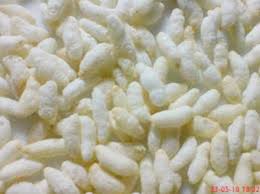 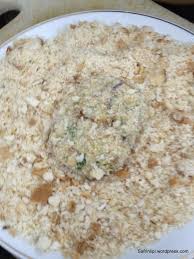 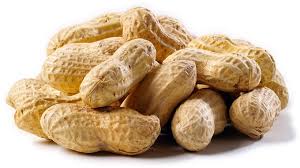 বাদাম
চিড়া
মুড়ি
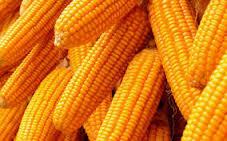 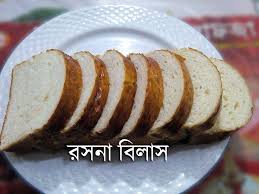 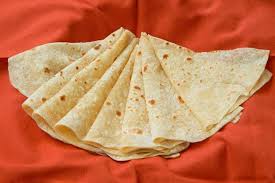 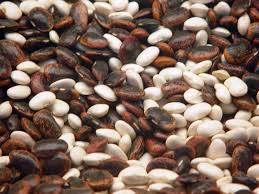 ভূট্টা
রুটি
শিমেরবীজ
পাউরুটি
শর্করা জাতীয় খাদ্যঃ মুড়ি,রুটি,চিড়া,ভূট্টা,পারুটি ।
প্রোটিন জাতীয় খাদ্যঃ বাদাম,শিমেরবীজ
এসো উত্তরগুলো মিলিয়ে নিই ।
এসো আমরা আরও কিছু ছবি দেখি ।
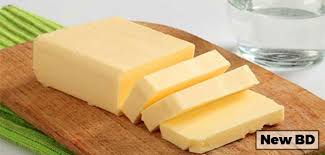 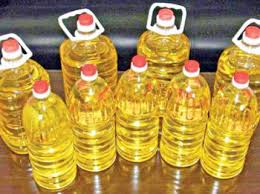 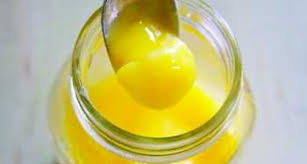 মাখন
ঘি
তেল
এগুলো স্নেহ বা চর্বি জাতীয় খাদ্যঃ এরা দেহের তাপ ও কর্মশক্তি বাড়ায়,দেহের প্রোটিনকে ক্ষয় থেকে রক্ষা করে,দেহে ভিটামিন এ,ডি,ই এবং কে এর যোগান দেয় ।  এর অভাব হলে দেহের সৌন্দর্য নষ্ট হয়। শিশুদের একজিমা রোগ হয় । বয়স্কদের চর্মরোগ প্রতিরোধের ক্ষমতা কমে যায় ।
১। কয়েকটি প্রাণিজ ও উদ্ভিদজ  প্রোটিনের নাম লিখ ।
জোড়ায় কাজ
২। কয়েকটি প্রাণিজ ও উদ্ভিদজ স্নেহ জাতীয় খাদ্যের নাম লিখ ।
৩। স্বাদ ও গুণাগুন বিবেচনায় খাদ্যকে কয়ভাগে ভাগ করা হয় । ভাগগুলোর নাম লিখ ।
এসো উত্তরগুলো মিলিয়ে নিইঃ
উদ্ভিদজ প্রোটিন-ডাল,বাদাম,শিমের বীজ ।
প্রাণিজ প্রোটিন-মাছ,মাংস,ডিম ও দুগ্ধজাত দ্রব্য
উদ্ভিদ স্নেহ-সয়াবিন,বাদাম,সরিষা, তিল ।
প্রাণিজ স্নেহ-মাছের তেল,ঘি,মাখন মাংসের চর্বি ।
স্বাদ ও গুণাগুন  বিবেচনায় খাদ্যকে তিন ভাগে ভাগ করা হয় । শর্করা ,আমিষ ,স্নেহ ।
এসো  আমরা আরও কিছু ছবি দেখি ।
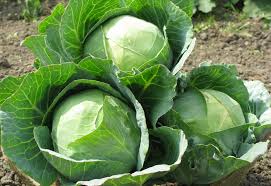 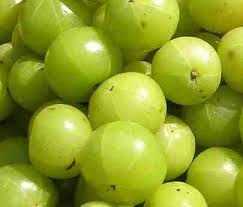 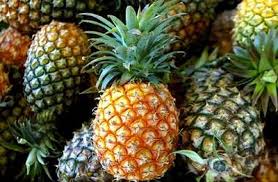 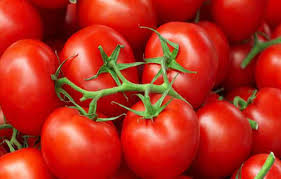 পাতাকপি
আনারস
আমলকী
টমেটো
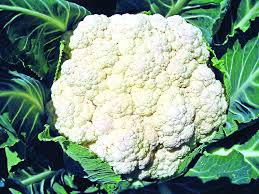 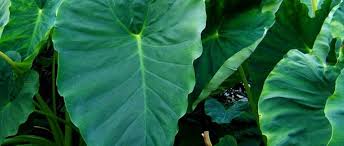 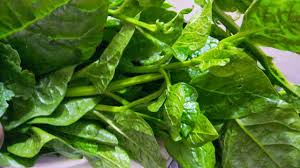 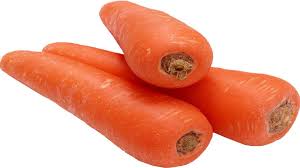 পুইশাক
ফুলকপি
কচুশাক
গাজর
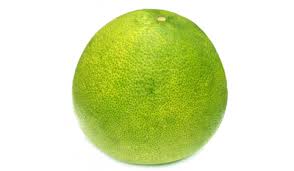 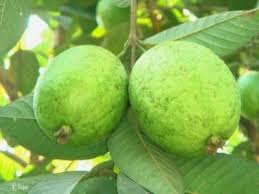 এগুলো ভিটামিনসমৃদ্ধ শাকসবজি ও ফল । এগুলো আমাদেরকে বিভিন্ন প্রকার রোগের হাত থেকে রক্ষা করে ।
পেয়ারা
বাতাবিলেবু
জবা দলঃ তিন প্রকার খাদ্যের কাজ খাতায় লিখ ।
দলীয় কাজ
শাপলা দলঃ তিন প্রকার খাদ্যের অভাবজনিত রোগের নাম লিখ ।
গোলাপ দলঃ ভিটামিনসমৃদ্ধ ১০টি শাকসবজি ও ফলের নাম লিখ ।
মূল্যায়ণ
১। তরল প্রোটিন উত্তাপে কি হয় ?
২। জমাট স্নেহ জাতীয় পদার্থের নাম বল ।
৩। তরল স্নেহ জাতীয় পদার্থের নাম বল ।
৪। খাদ্যের কোন উপাদান দেহের প্রোটিনকে ক্ষয় থেকে রক্ষা করে ।
উত্তরঃ ১-শক্ত হয়,যেমন ডিমের সাদা অংশ ।          
         ২-মাংসের চর্বি,ঘি,মাখন ।
         ৩-সয়াবিন,সরিষা,তিল,জলপাই,বাদাম ইত্যাদি তেল । 
         ৪-স্নেহ জাতীয় খাদ্য ।
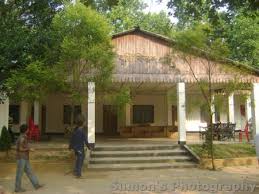 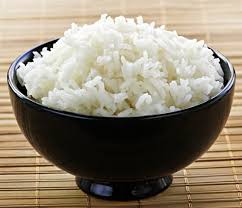 A
বাড়ীর কাজ
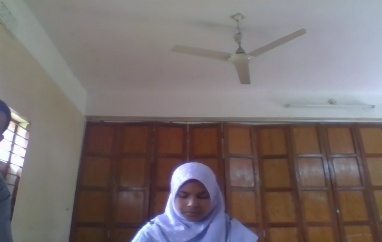 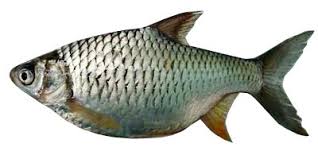 B
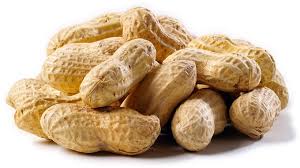 ক.খাদ্য কাকে বলে ? খ. Aচিহ্নিত অংশটি শরীরে কী কাজ করে ?
গ. B চিহ্নিত খাদ্যটি কাজ বর্ণনা কর ।
ঘ. C চিহ্নিত খাদ্যটির প্রয়োজনীয়তা ব্যাখ্যা কর ।
C
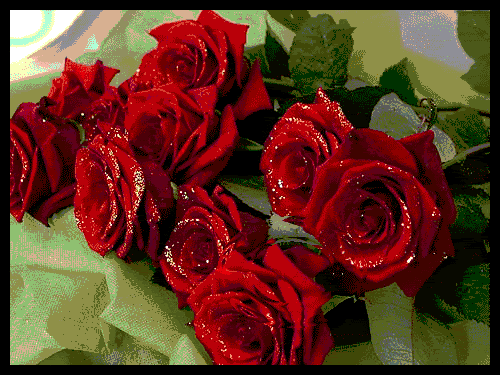 ক্লাসের সবাইকে ধন্যবাদ জানিয়ে শেষ করছি ।